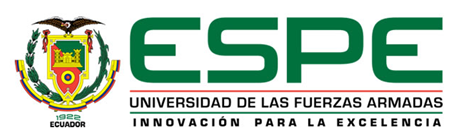 UNIVERSIDAD DE LAS FUERZAS ARMADAS - ESPE
 CARRERA LICENCIATURA EN CIENCIAS NAVALES

PROYECTO PROFESIONAL DE GRADO
Empleo del velamen durante el Crucero Internacional 2012 del Buque Escuela Guayas en la ruta La Coruña - Dublín; propuesta de optimización de la maniobra de vela 
 
AUTOR:WILSON JAVIER LOOR ALMEIDA
 

  SALINAS – ECUADOR
2013
AGENDA
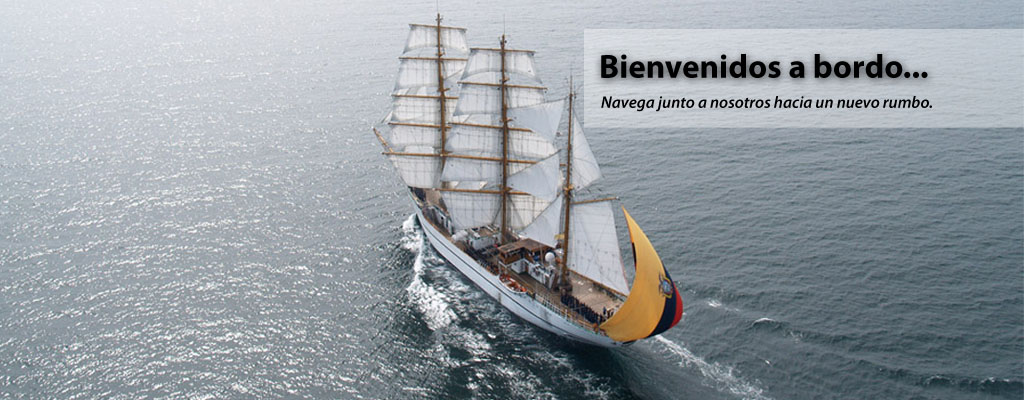 INTRODUCCIÓN
CAPITULO I: PLANTEAMIENTO DEL PROBLEMA
CAPITULO II: MARCO TEÓRICO – ANÁLISIS Y RESULTADOS
CAPITULO III: PROPUESTA
CONCLUSIONES Y RECOMENDACIONES
2
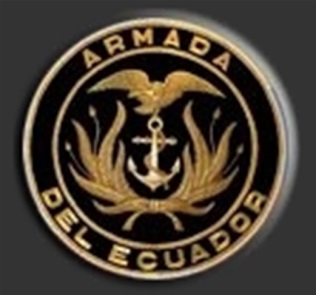 INTRODUCCIÓN
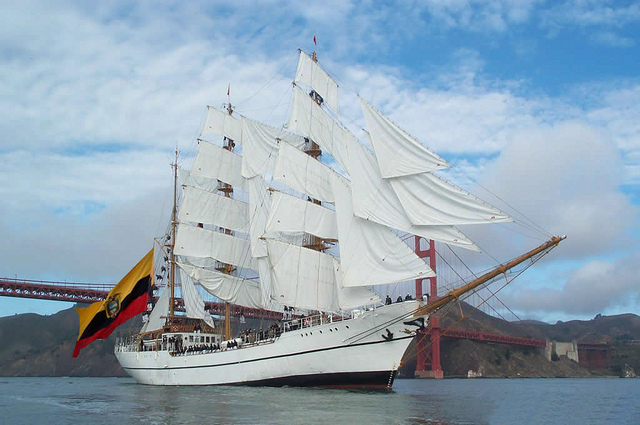 El Buque Escuela Guayas es el buque itinerante de la Armada del Ecuador en el cual se realiza diversos cruceros ya sean estos nacionales o internacionales como parte de la formación naval de los Guardiamarinas donde aplican los conocimientos adquiridos a bordo de la Escuela Naval, además les permitirá conocer el ámbito en el que se desenvolverán en un futuro ya como Oficiales de Marina.
3
CAPITULO I
PLANTEAMIENTO DEL PROBLEMA
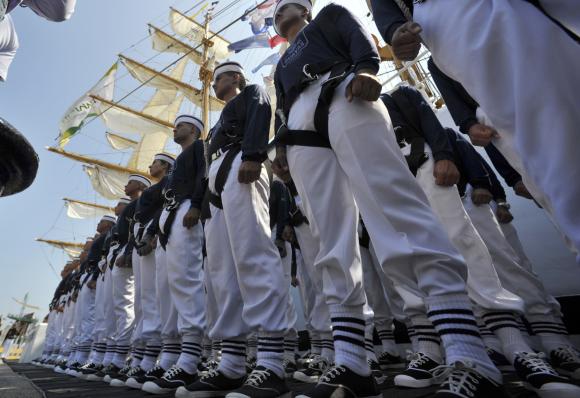 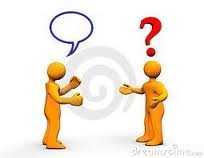 4
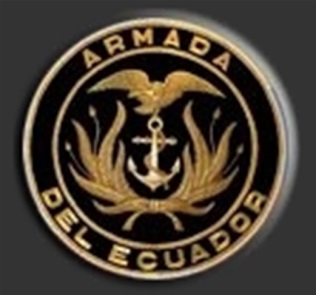 CAPITULO I
DELIMITACIÓN Y FORMULACIÓN DEL PROBELMA
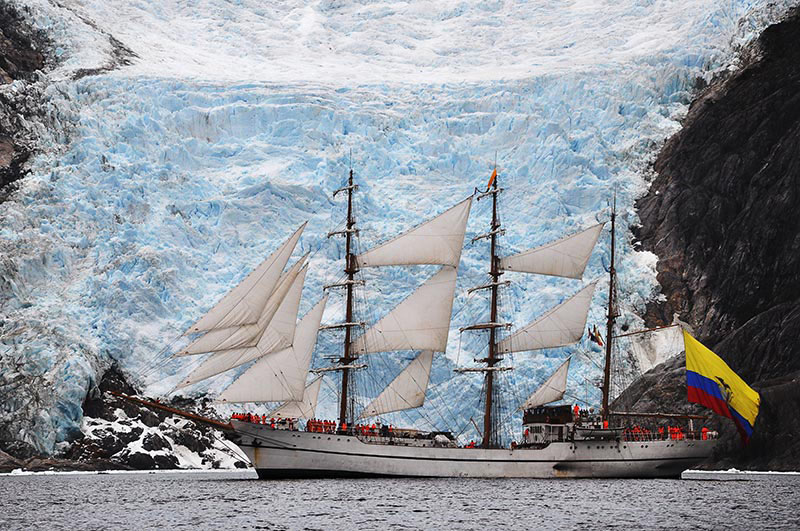 DELIMITACIÓN:
Delimitación Espacial: Buque Escuela Guayas
Delimitación Temporal: 14 al 17 de Agosto del 2012
FORMULACIÓN DEL PROBLEMA
¿Cómo lograr la optimización de las maniobras de vela del Buque Escuela Guayas para conseguir el mejor resultado en regatas o navegaciones?
5
CAPITULO I
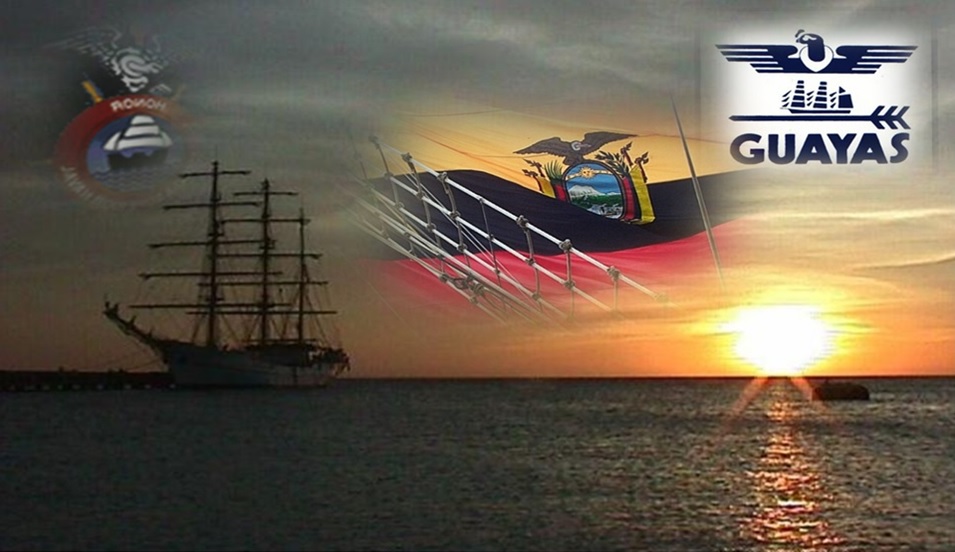 OBJETIVO GENERAL
Desarrollar una propuesta para lograr la optimización de las maniobras a vela para futuras regatas y analizar el empleo del velamen utilizado durante el Crucero Internacional 2012 del Buque Escuela Guayas en la ruta La Coruña – Dublín.
6
CAPITULO I
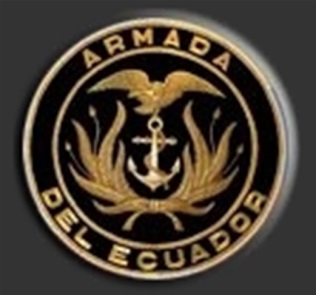 OBJETIVOS ESPECÍFICOS
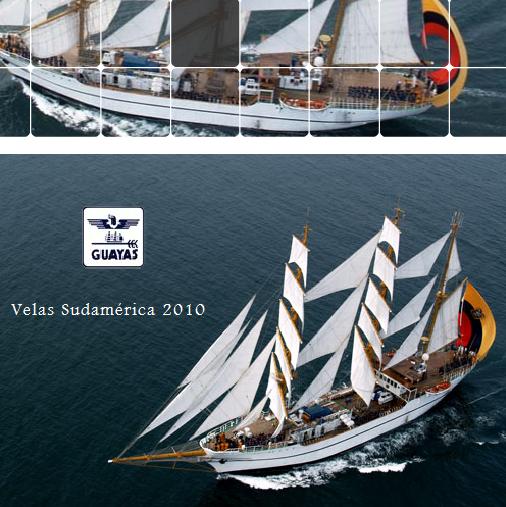 Recopilar datos de las maniobras empleadas durante la regata en la ruta La Coruña – Dublín.
Analizar la información utilizada en el BESGUA referentes a las maniobras para lograr la optimización para futuras regatas o navegaciones.
Elaborar una guía que permitirá conocer la ubicación y utilización de la jarcia de labor del Buque Escuela Guayas.
7
CAPITULO I
JUSTIFICACIÓN
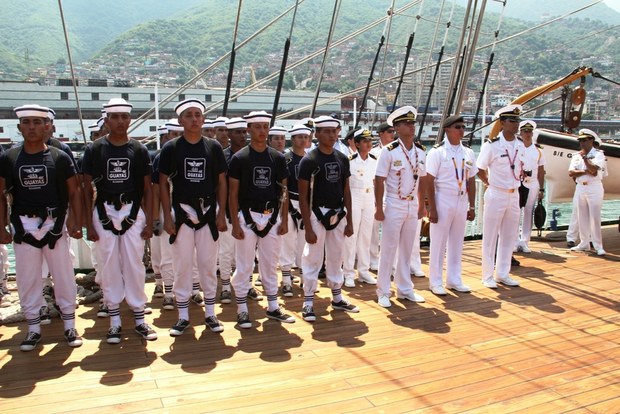 8
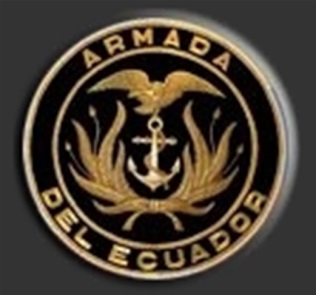 CAPITULO II
MARCO TEÓRICO
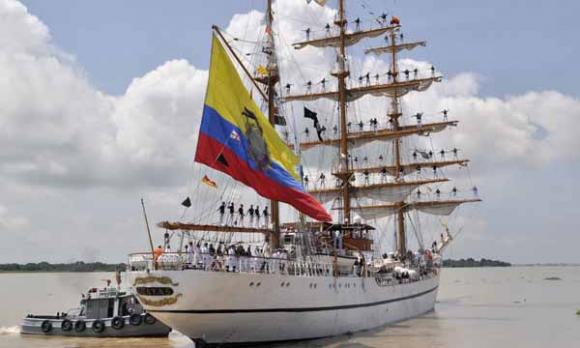 ANTECEDENTES
Las embarcaciones de vela fueron los primeros medios de transporte.
En la actualidad son utilizados para fines recreativos, deportivos o de educación.
9
FUNDAMENTACIÓN TEÓRICA
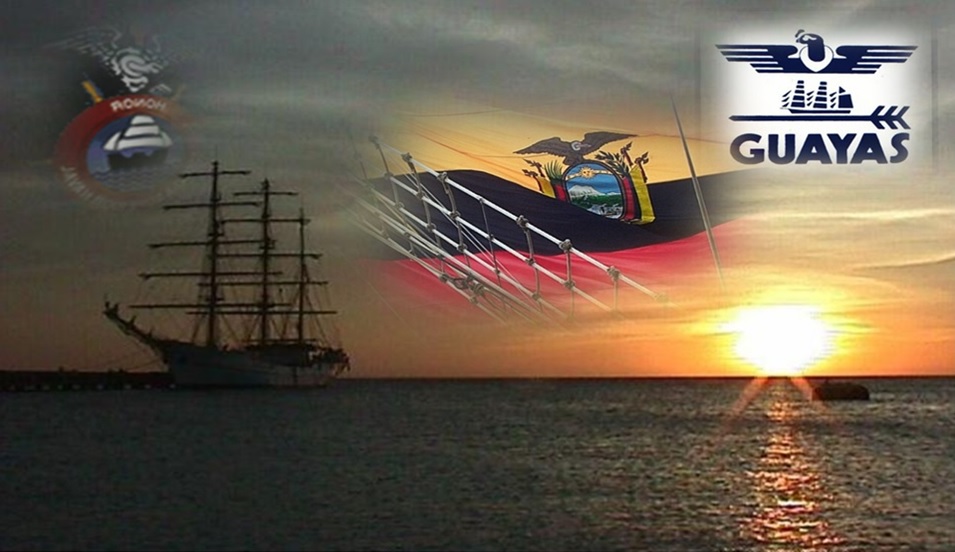 NAVEGACIÓN A VELA
BUQUE ESCUELA GUAYAS
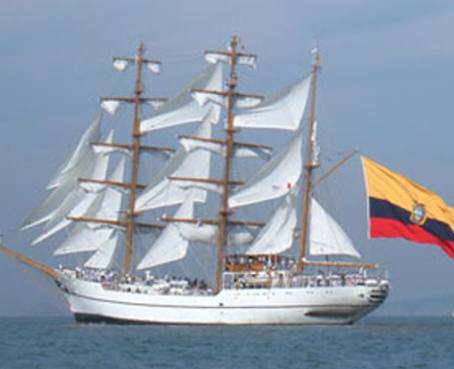 MANIOBRAS DEL BESGUA
JARCIA DE LABOR
10
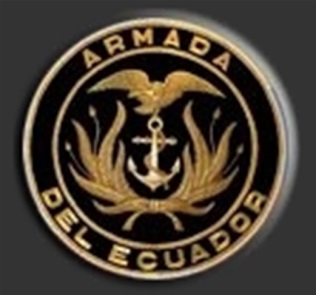 CAPITULO II
FUNDAMENTACIÓN TEÓRICA
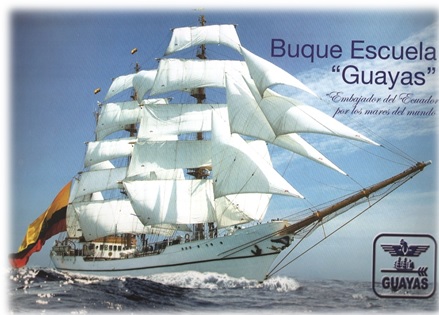 La finalidad de este proyecto es de conocer las maniobras que se realizan en el BESGUA, mediante esto se logrará que los guardiamarinas que se embarquen en este velero ya sea para cruceros nacionales o internacionales tengan conocimiento pleno al respecto, y un desenvolvimiento mucho más eficaz al momento de realizar las maniobras.
11
CAPITULO II
FUNDAMENTACIÓN TEÓRICA
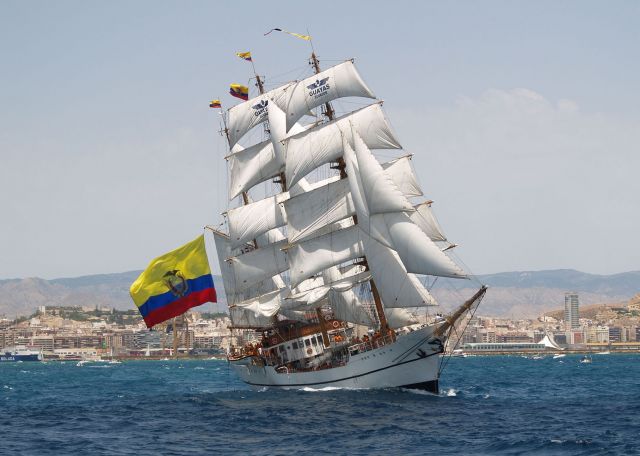 Los incidentes en la navegación a vela se manifiestan con precipitaciones violentas acompañadas de variación del viento en fuerza y dirección que inclusive podría llegar de 30 a 50 nudos.
12
CAPITULO II
METODOLOGÍA
Descriptiva
Tipo de investigación
Documental
Diseño de investigación
Recopilación Documental
Instrumentos
Observación y Entrevista
Técnicas de Recolección de Información
Análisis de Datos
Técnicas de Análisis
13
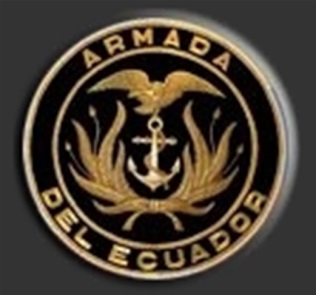 CAPITULO II
ANÁLISIS Y RESULTADOS
14
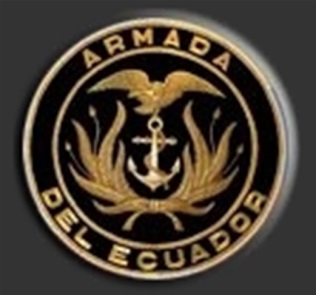 CAPITULO II
ANÁLISIS Y RESULTADOS
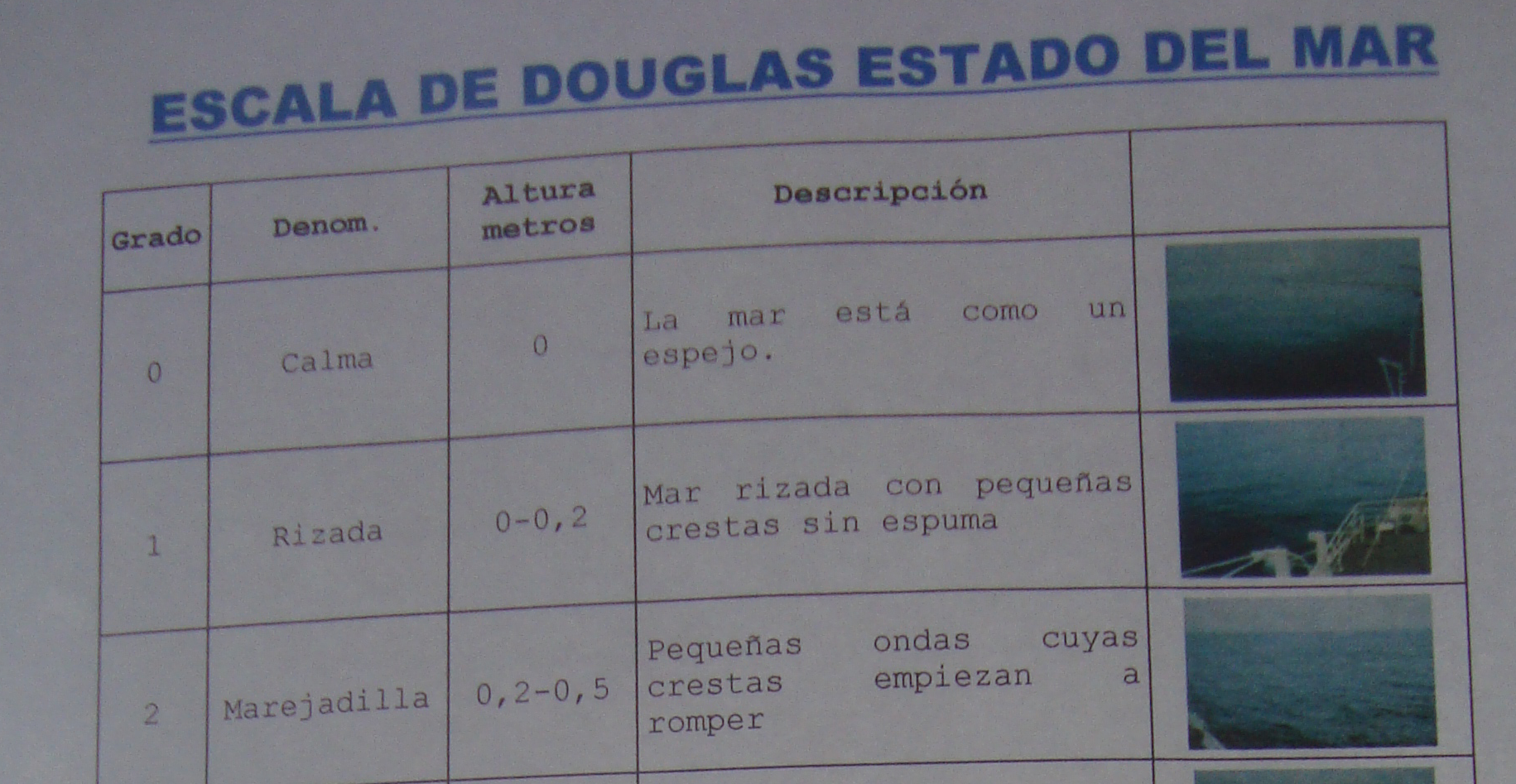 15
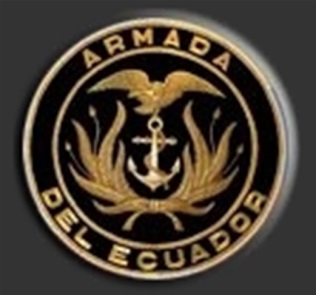 CAPITULO II
ANÁLISIS Y RESULTADOS
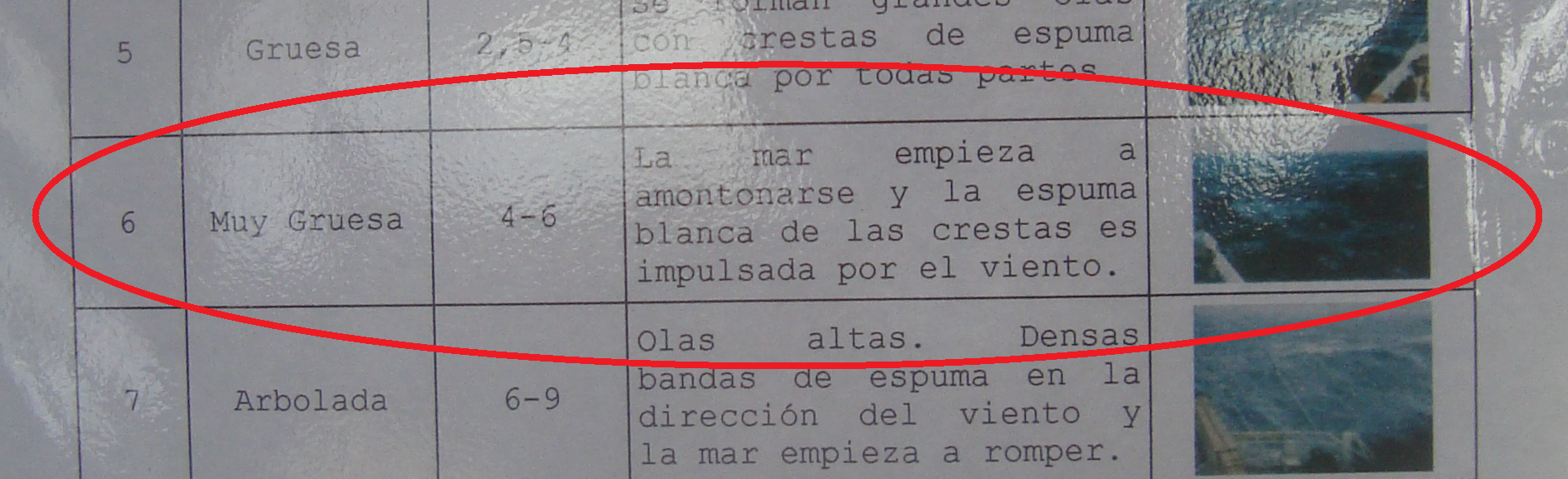 16
CAPITULO II
ANÁLISIS Y RESULTADOS
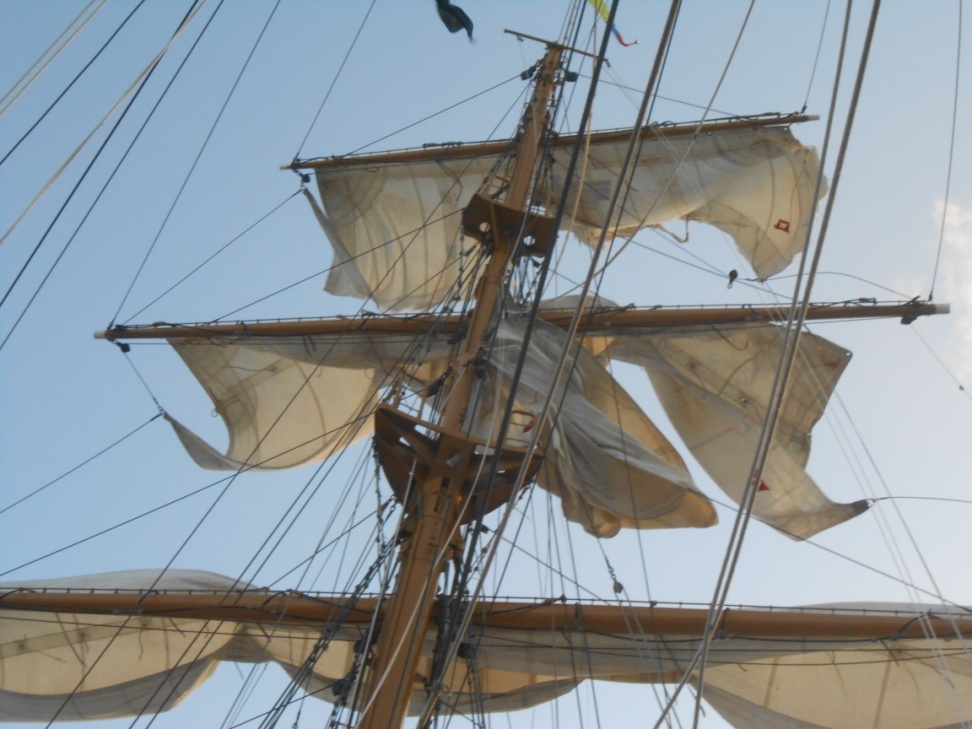 Datos recogidos a las 0800 locales de cada día navegado.
17
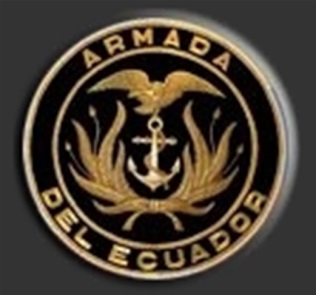 CAPITULO II
ANÁLISIS Y RESULTADOS
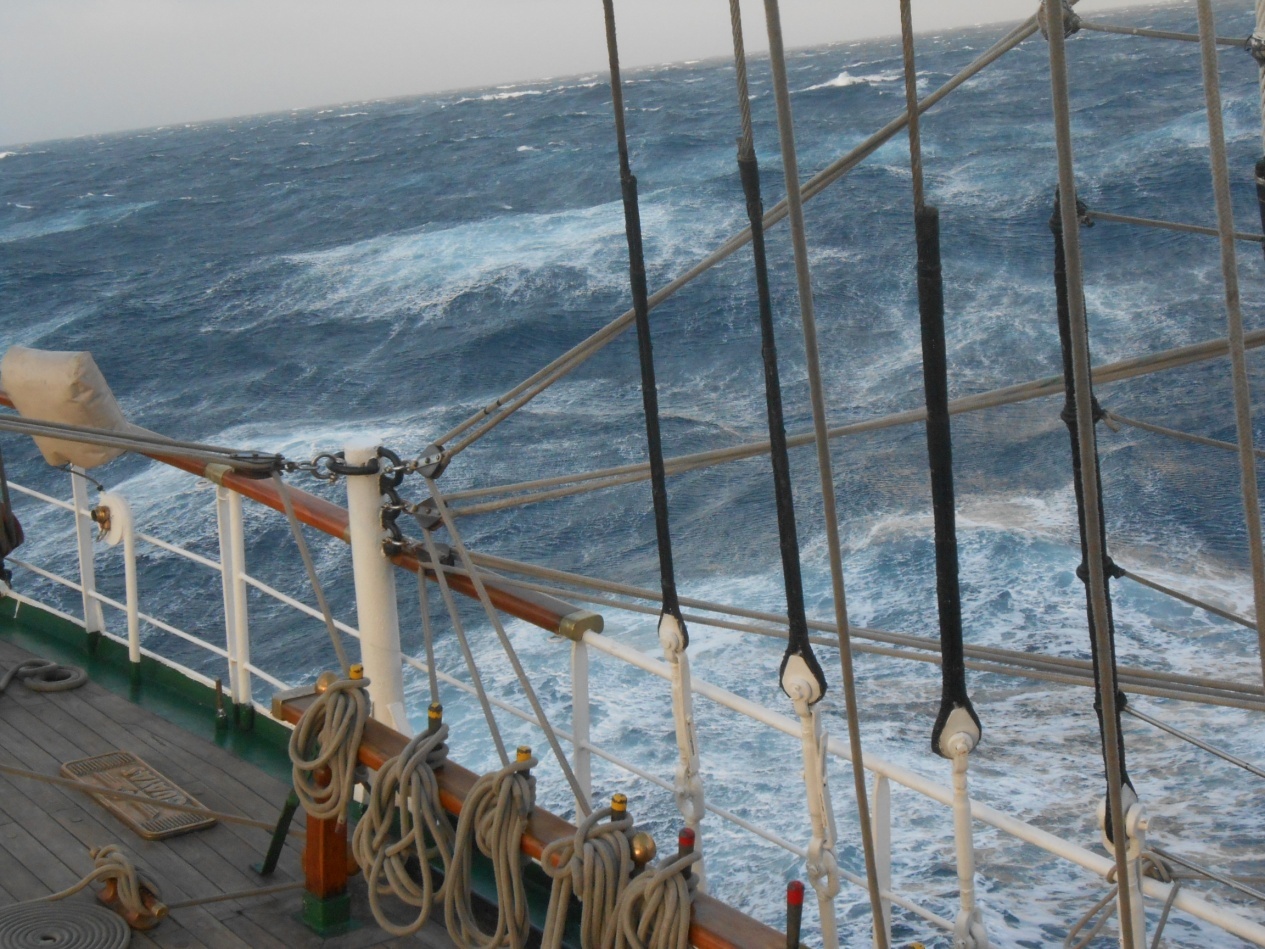 El día 15 de Agosto a las 0020 aproximadamente se anunció zafarrancho de emergencia y toda la unidad pasó a realizar maniobra general cargando todo el velamen a excepción de la trinquetilla, contrafoque y trinquete.
18
CAPITULO II
ANÁLISIS Y RESULTADOS
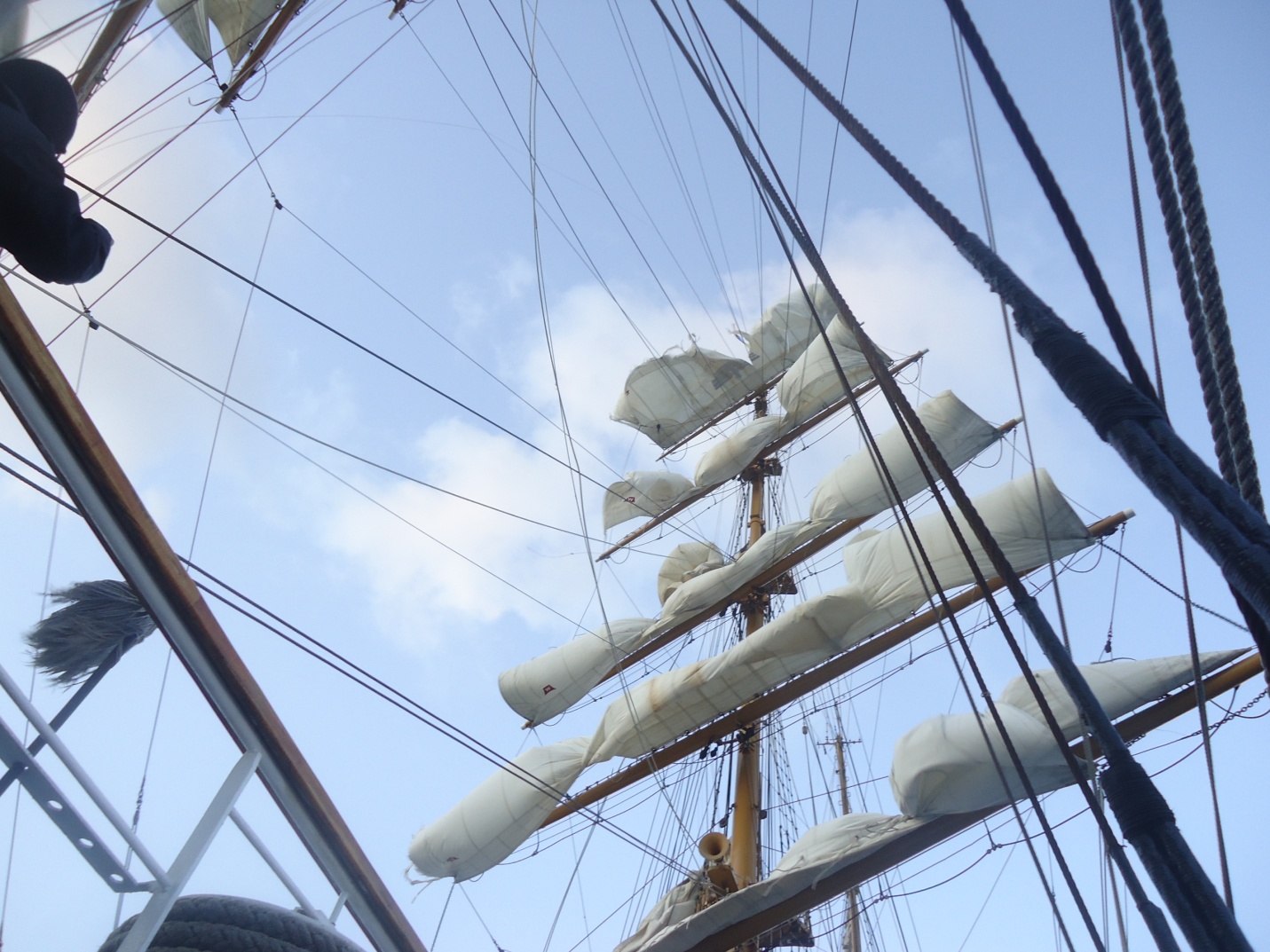 A lo largo de la navegación se rifaron 04 velas; gavia alta y sobrejuanete del Mayor y velacho bajo, juanete del Trinquete.
19
INTRODUCCIÓN
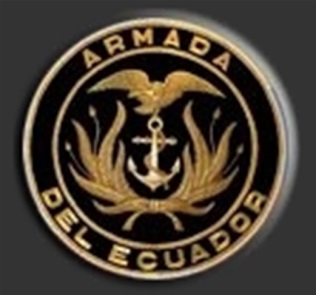 GUÍA JARCIA DE LABOR
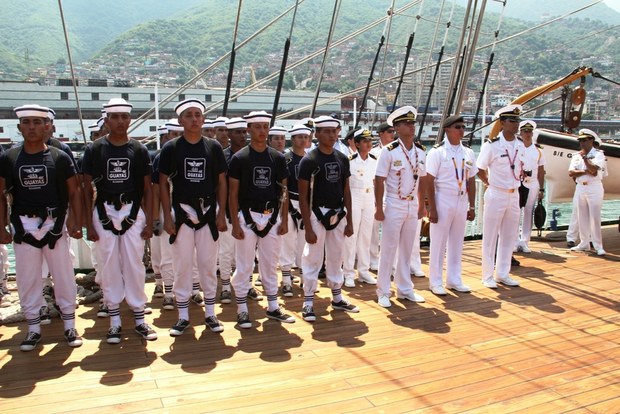 En este documento se encuentra información respecto a la jarcia de labor del Buque Escuela Guayas y además de la función que cumple cada una de las drizas al realizar las maniobras.
De la misma manera el documento tiene como objetivo primordial que los guardiamarinas tengan conocimientos acerca de los procedimientos a realizar y sobre las maniobras que se realizan al momento de cargar o cazar el aparejo.
20
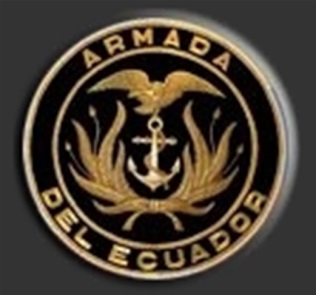 CAPITULO III
GUÍA JARCIA DE LABOR
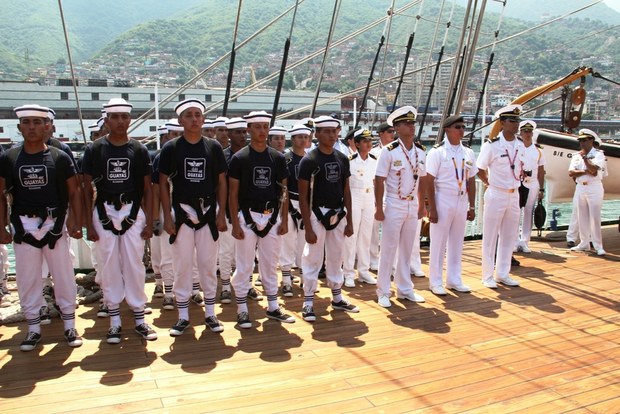 Objetivos de lA GUÍA

Lograr que los guardiamarinas adquieran conocimientos acerca de las maniobras del BESGUA en relación al uso de la jarcia de labor.
Evitar desorientaciones por parte de los guardiamarinas al momento de realizar las maniobras.
Reducir el tiempo al realizar las maniobras en el Buque Escuela Guayas.
21
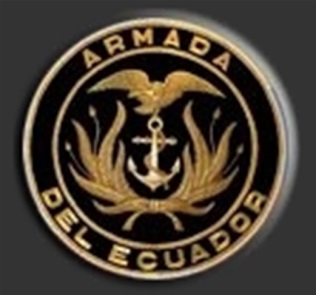 CAPITULO III
GUÍA JARCIA DE LABOR
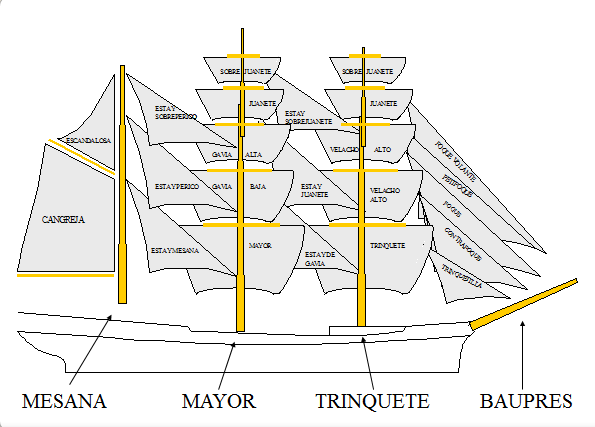 22
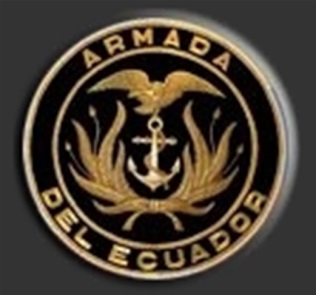 CAPITULO III
GUÍA JARCIA DE LABOR
FUNCIONAMIENTO DE LAS VELAS CUADRAS
1.- SE DESAFERRAN LOS TOMADORES SUBIENDO POR ALTO.
2.-  SE LASCAN TOTALMENTE LOS BRIOLES, APAGAPENOLES Y PALANQUINES EN LA TINQUETE Y MAYOR; LOS CHAFALDETES Y BRIOLES EL LAS DEMAS VELAS.
3.-  SE COBRAN AMURAS Y ESCOTAS EN LA TRINQUETE Y MAYOR; LOS ESCOTINES EN LAS DEMAS VELAS.
4.-  SE BRACEA A Bb o Eb SEGÚN EL VIENTO.
23
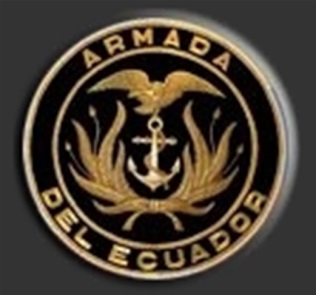 CAPITULO III
GUÍA JARCIA DE LABOR
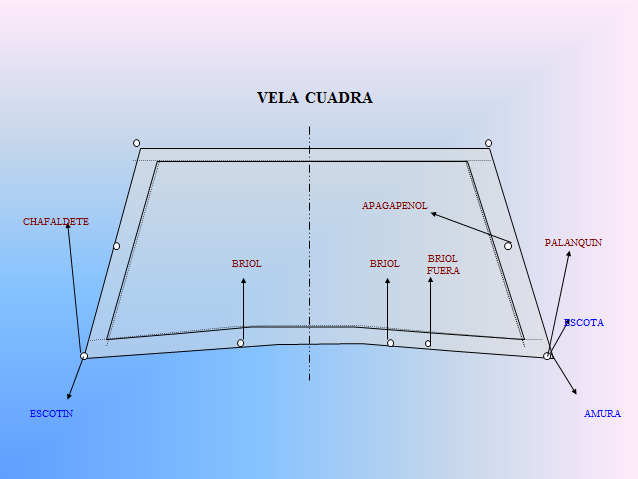 24
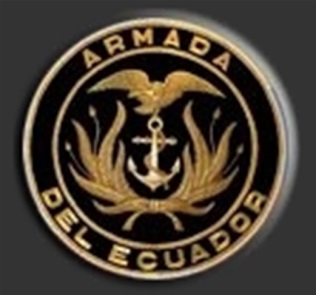 CAPITULO III
GUÍA JARCIA DE LABOR
FUNCIONAMIENTO DE LAS VELAS DE CUCHILLO
1.-  SE SUELTAN LOS TOMADORES QUE LAS AFERRAN.
2.-  SE LASCAN TOTALMENTE LAS CARGADERAS.
3.-  SE COBRAN LAS ESCOTAS Y LAS DRIZAS.
4.-  SE AFINAN LASCANDO O COBRANDO LAS ESCOTAS DE        SOTAVENTO SEGÚN EL VIENTO.
25
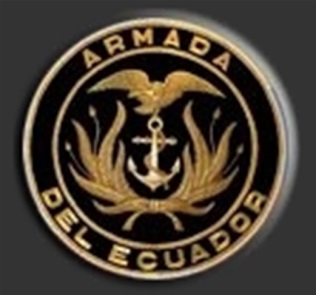 CAPITULO III
GUÍA JARCIA DE LABOR
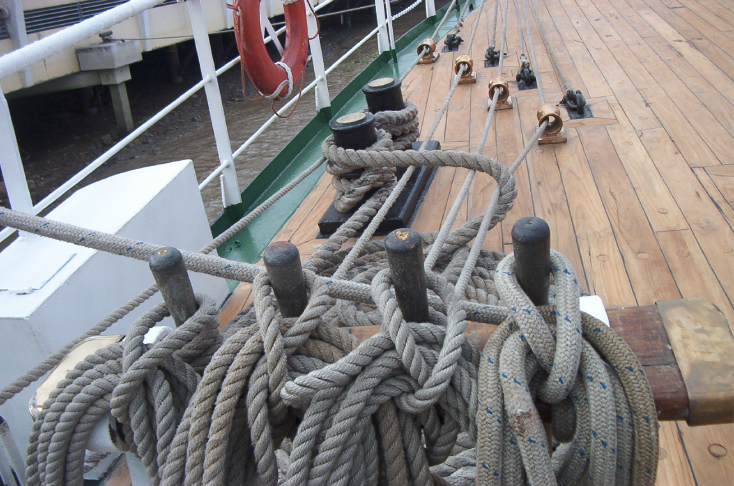 Cabilla 8
Cabilla 7
Cabilla 5
Cabilla 6
26
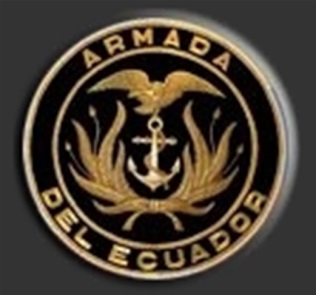 CAPITULO III
GUÍA JARCIA DE LABOR
La función de las cabillas con respecto a la figura 1-2 al momento de cazar las velas serán las siguientes:

Cabilla 5: Petifoque
Cabilla 6: Foque
Cabilla 7: Contrafoque.
Cabilla 8: Izar la trinquetilla
27
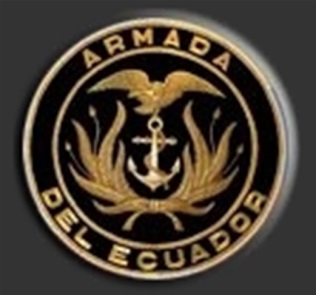 CAPITULO III
GUÍA JARCIA DE LABOR
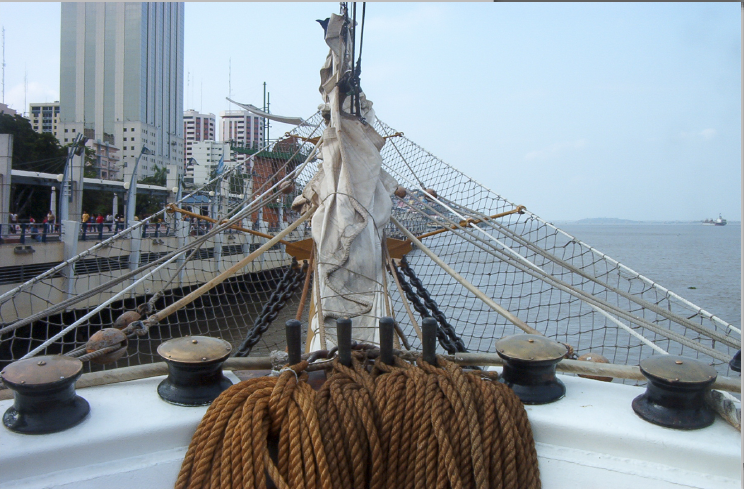 Cabilla 3
Cabilla 1
Cabilla 4
Cabilla 2
28
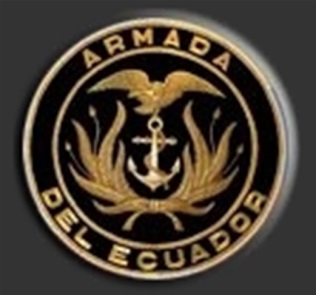 CAPITULO III
GUÍA JARCIA DE LABOR
La función de las cabillas con respecto a la figura 1-1 al momento de arriarlas serán las siguientes:
 
Cabilla 1: Foque volante.
Cabilla 2: Foque.
Cabilla 3: Contrafoque.
Cabilla 4: Petifoque
29
CAPITULO III
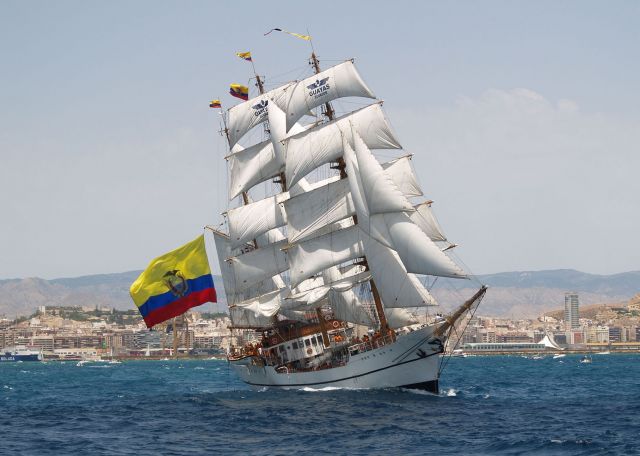 BENEFICIOS

CUANDO LOS GUARDIAMARINAS SE EMBARQUEN EN EL BESGUA PODRÁN CONOCER LAS MANIOBRAS QUE SE REALIZAN A BORDO TENIENDO NOCIÓN DEL EMPLEO DE LA JARCIA DE LABOR.

LAS MANIOBRAS A REALIZAR SERÁN EMPLEADAS EN MENOR TIEMPO.
30
FACTIBILIDAD
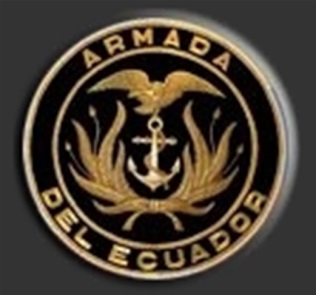 CAPITULO III
GUÍA JARCIA DE LABOR
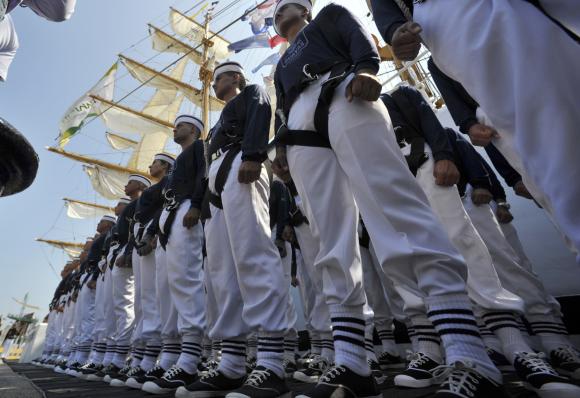 EL DESEMPEÑO DE LOS GUARDIAMARINAS SERÁ MUCHO MAS EFICIENTE Y PERMITIRÁ LA REALIZACIÓN DE LAS MANIOBRAS EN EL MENOR TIEMPO LOGRANDO ASÍ OPTIMIZAR LAS MANIOBRAS DEL BESGUA.
31
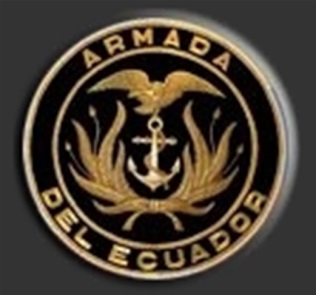 CONCLUSIONES
La falta de preparación del personal embarcado en condiciones climáticas adversas durante el Crucero Internacional en la ruta La Coruña – Dublín incidió al momento de realizar las maniobras.

El velamen de capa no se utilizó a pesar de que las condiciones del viento en esos momentos la fuerza del mismo manteniendo una fuerza mayor a los 55 nudos.

El desconocimiento respecto al uso y ubicación de la jarcia de labor por parte de los guardiamarinas evitó que las maniobras puedan ser ejecutadas de manera ágil y oportuna.
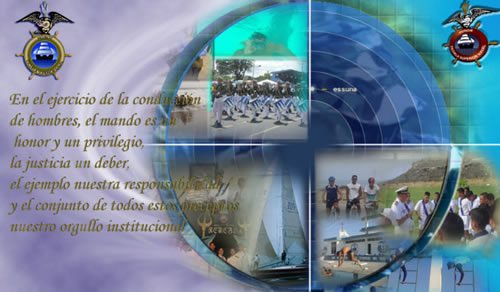 32
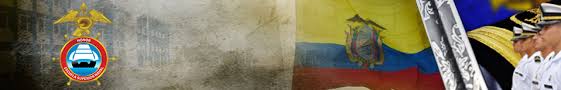 RECOMENDACIONES
Preparar al personal embarcado ante condiciones climáticas adversas para que puedan actuar de manera ágil y oportuna al momento de  realizar las maniobras.

Utilizar el velamen de capa posterior al zarpe cuando se conoce que las condiciones climáticas y la fuerza del viento serán mayores a los 30 nudos durante la navegación.

Mejorar mediante la guía de la jarcia de labor respecto al uso y ubicación de los mismos de manera previa a realizar las maniobras por parte de los guardiamarinas para lograr la optimización de las maniobras y reducir el tiempo que se emplean en ellas.
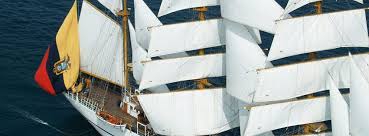 33
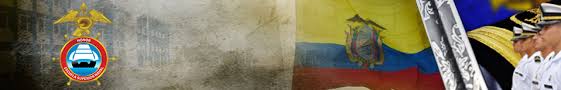 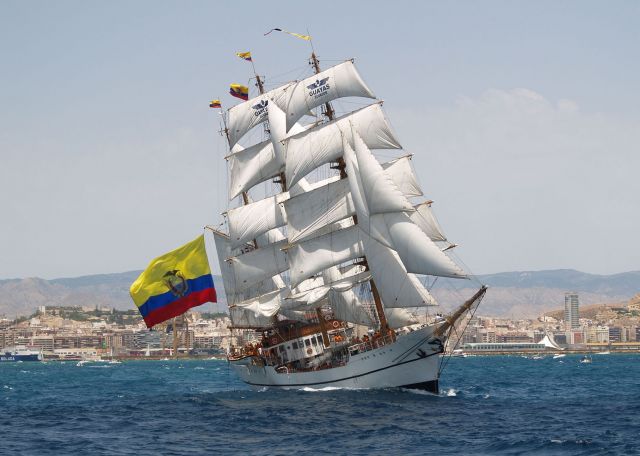 GRACIAS POR SU ATENCIÓN
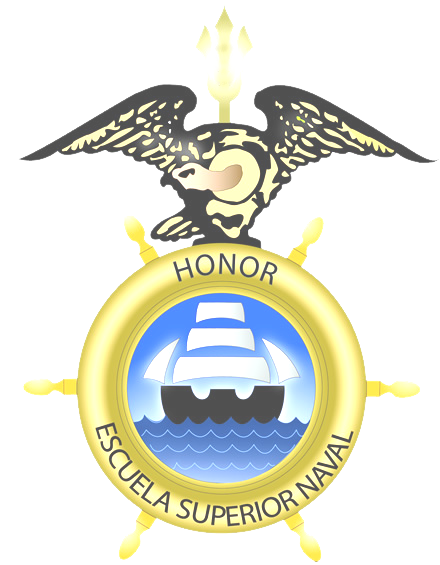 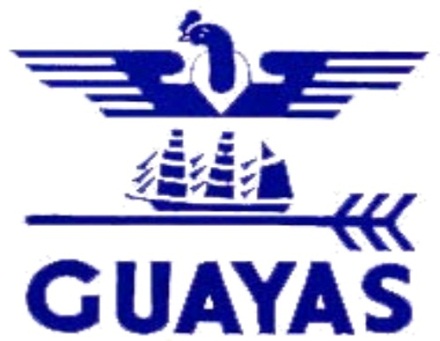 34